Типология радиоканалов. Выразительные средства радио
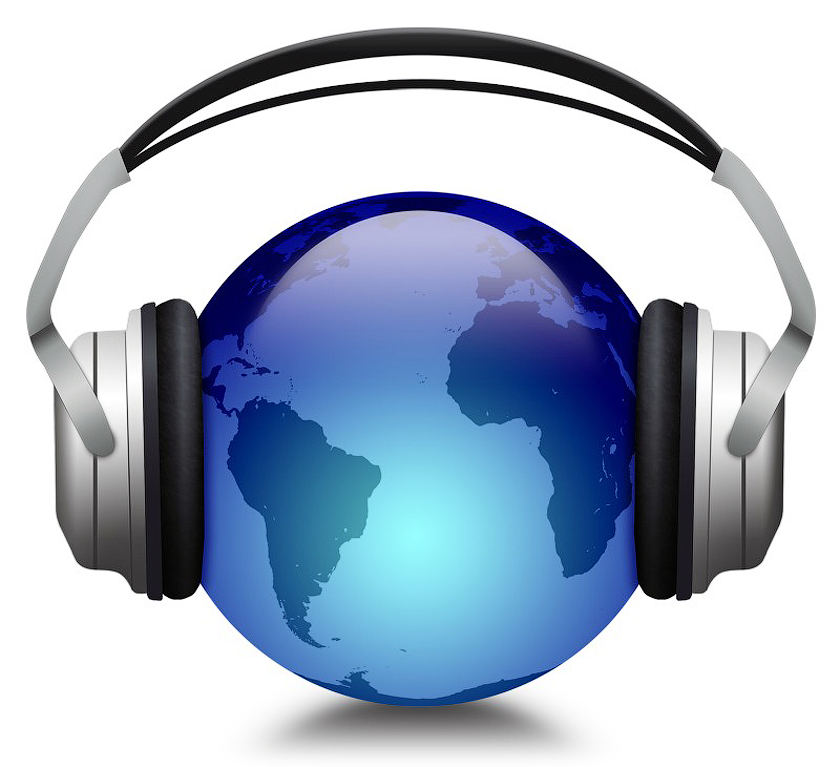 Типология радиоканалов по форме собственности
Государственные радиостанции: 
содержатся на государственные средства, 
политематичны, 
максимально широкая аудитория.
Полугосударственные и некоммерческие частные радиостанции: 
финансируются частично государством, частично спонсорами (владельцами), частично за счет рекламы,
тематика:  культурные, социальные, этнические, религиозные и пр. вопросы, 
достаточно узкий круг слушателей.
Коммерческие радиостанции: 
финансируется владельцами и за счет рекламы, 
тематика:  развлекательная, музыкальная,
максимально широкая аудитория.
Типология радиоканалов по типам радиовещания
По соотношению в эфире информации и музыки:
Информационное вещание: 
музыки в эфире практически не бывает,
основа эфира - "закольцованные" выпуски новостей с постоянным обновлением информации по мере поступления и рекламными вставками,  иногда к выпускам новостей добавляются и короткие ток-шоу. 
тематика -  социально-политическая и культурная жизнь, 
высокая доля интерактива.
Информационно-музыкальное вещание: 
60-70% информации, 
30-40% музыки. 
Музыкально-информационное вещание: 
30-40% информации,
60-70% музыки. 
Музыкальное вещание:
количество информации, включая короткие рубрики, выпуски новостей и рекламу, не превышает 10-25% эфирного времени.
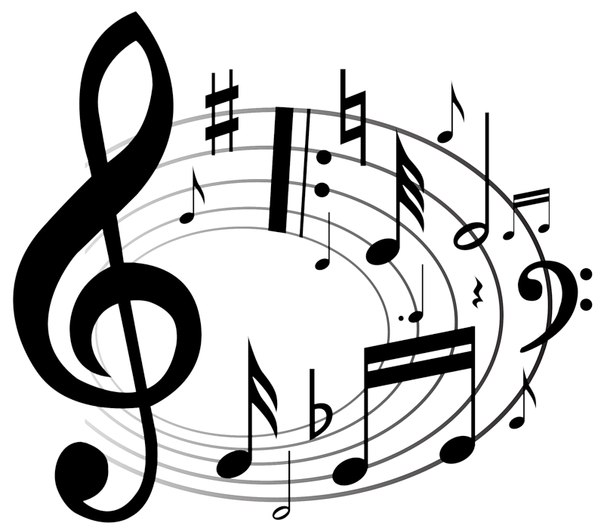 Типология радиоканалов по формату вещания
Формат - это стиль музыкальных радиопрограмм, призванный удовлетворить вкусы определенной целевой аудитории. 

Главным признаком определения целевой аудитории является возраст и, как следствие, социальный статус слушателей, например: 25-35 лет, 15-25 лет, активное работающее население, учащиеся и молодежь и т.д. 
Основные критерии, определяющие формат:
стилистика звучащей в эфире музыки,
имидж эфира: 
джинглы,
музыкальные заставки и шумы, 
манера работы ди-джеев (ведущих музыкальных программ),
форма подачи музыкального материала, 
его компоновка и микширование.
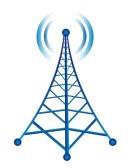 Типология радиоканалов по формату вещания
АС (Adult Contemporary) — современная музыка для взрослых. Самый распространенный формат. Его основная целевая аудитория — 20-45 лет. У этого формата есть субформаты:
Soft AC — мягкий АС с преобладанием спокойных, лирических песен и относительно малым количеством горячих хитов (тип — "Радио 7" или “Love Радио"), с целевой аудиторией 25-45 лет,
Hot AC — горячий АС с преобладанием более ритмичной музыки и чуть большим количеством горячих хитов (тип "Радио Монте Карло"), с целевой аудиторией 20-30 лет.
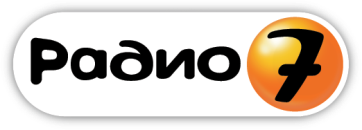 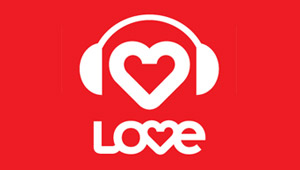 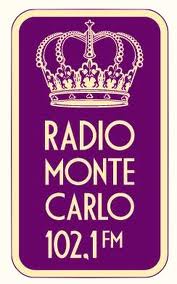 Типология радиоканалов по формату вещания
CHR (Contemporary Hit Radio) — современное хитовое радио с целевой аудиторией 12-25 лет. Здесь также можно выделить несколько субформатов:
CHR/Pop — с преобладанием хитов в стиле поп (тип “Next"),
CHR/Rhythmic — с преобладанием ритмичной танцевальной музыки, (тип "Европа Плюс"),
Modern Rock oriented CHR — с преобладанием композиций в стиле современный рок и поп-рок (тип "Максимум", "Наше Радио").
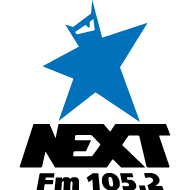 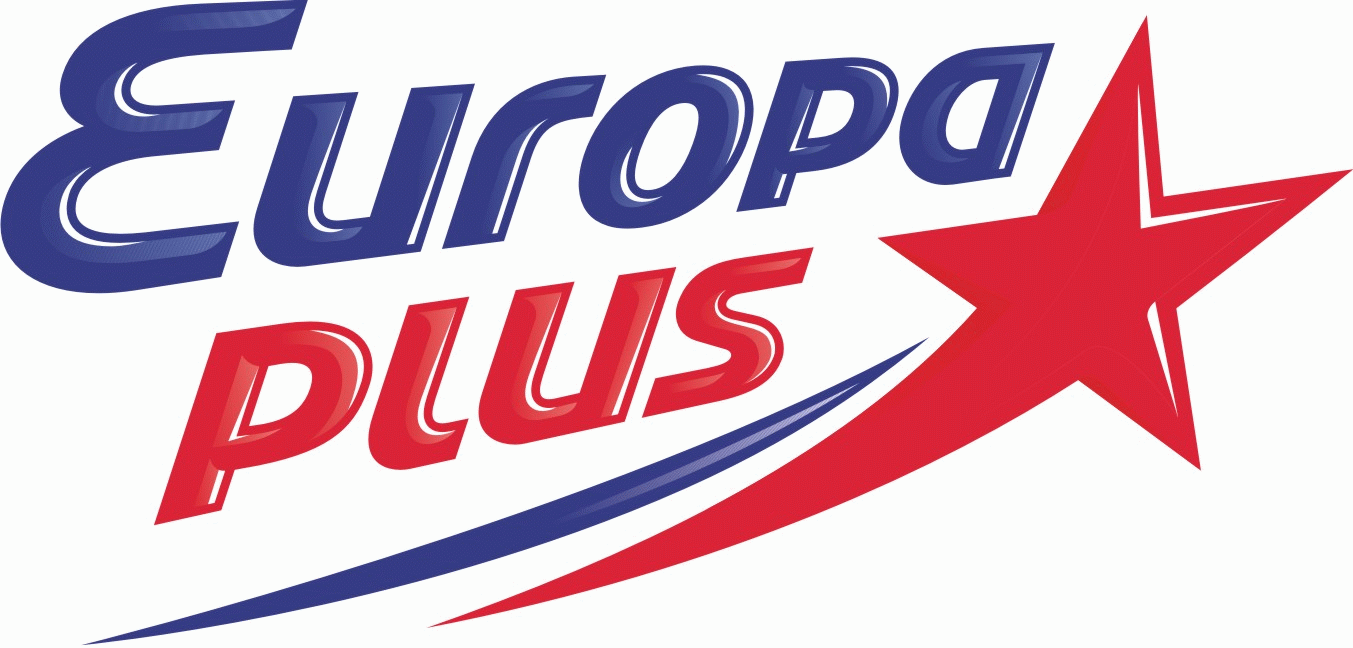 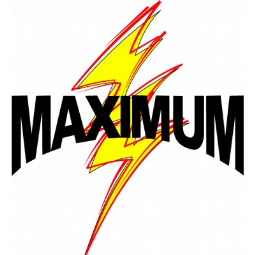 Типология радиоканалов по формату вещания
Rock — рок-радиостанции, в эфире которых преобладают композиции в стилях рок-н-рол и рок с целевой аудиторией 18-35 лет. Это достаточно узкий формат, но у него тоже есть субформаты:
AR (Active Rock) — активный рок и рок-н-рол с достаточно большим каталогом классических песен в этом стиле 70-х — 90-х годов (тип "Открытое Радио“, "Rock FM"), 
Modern Rock — Mainstream Rock — современный рок — рок в стиле мейнстрим, т.е. ориентированный на средний вкус (тип "Ультра").
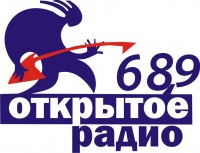 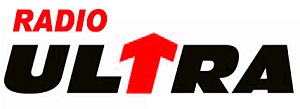 Типология радиоканалов по формату вещания
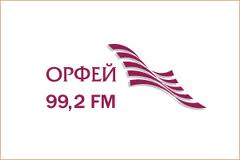 Classical — классическая музыка (тип "Радио Классика", "Орфей"),
Oldies — ретроформат с целевой аудиторией от 45 лет (тип "Радио Ретро"),
NAC/Smooth Jazz — мягкий джазовый формат с целевой аудиторией 30-45 лет (тип "Радио Джаз"),
EZ (Easy Listening) — фоновый, ненавязчивый, мягкий формат с расслабляющей, успокаивающей музыкой (тип "Релакс ФМ"),
Шансон — смесь лагерной (блатной) музыки, бардовской песни, так называемого городского романса и песен в стиле группы "ДДТ" (тип "Радио Шансон").
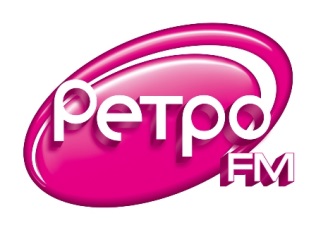 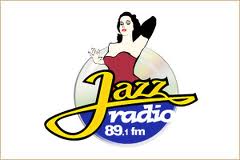 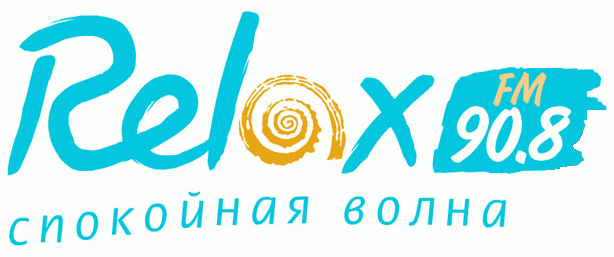 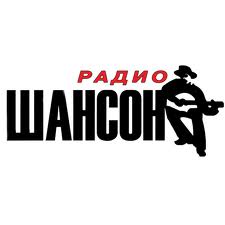 Выразительные средства радиовещания
Звуковой образ – это совокупность звуковых элементов (речи, музыки и шумов), создающих у слушателя посредством ассоциаций представление (в обобщенном виде) о материальном объекте, жизненном событии, характере человека.
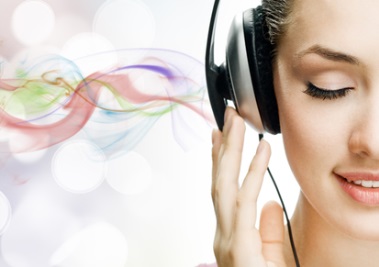 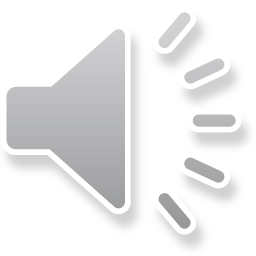 Левитан - Приказ Верховного главнокомандующего от 8 мая 1945 года
Выразительные средства радиовещания
Формообразующие элементы:
слово (речь): 
интонация, 
расстановка логических ударений,
порядок слов, 
паузы.
музыка и шумы:
обозначают место и время действия,
обозначают перемещения действия во времени и пространстве,
выражают эмоциональный характер описываемого события,
выражают психологическое состояние участников события или самого журналиста.
документальные записи, сделанные вне студии.
Выразительные средства радиовещания
Стилеобразующие (технические) элементы:
монтаж: способ художественной организации фактического материала (ритм, звуковая сочетаемость фрагментов, акустический коллаж),
голосовой грим: придание речи журналиста эмоциональных красок и ритмических особенностей, передающих атмосферу события,
звуковая мизансцена: положение микрофона по отношению к участникам события, о котором идет речь в эфире, 
ряд технических способов звукообразования: «эффект эха», убыстрение или замедление и т.п.
[Speaker Notes: Вставить фрагмент]